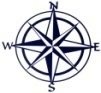 СХЕМА ГРАНИЦ РЫБОВОДНОГО УЧАСТКА №26
Описание границ  рыбоводного 
участка
Наименование рыбоводного 
участка
длина (м),
ширина (м),
площадь (га)
Муниципальное 
образование, 
вид рыболовства
оз. Топкое
Площадь – 116 га
Географические координаты точек
(с использованием системы         координат WGS84)
№
точ    Е (долгота),   N (широта) 
ки
1.        63°52′53″      54°41′57″
2.        63°53′47″      54°42′6″
3.        63°53′22″      54°41′36″
Целинный
район
Половинский
сельский совет
Товарное рыбоводство
оз. Топкое
от т. 1 до т. 2 по береговой линии; от т. 2 до т. 3 по береговой линии; от т. 3 до т. 1 по береговой линии.
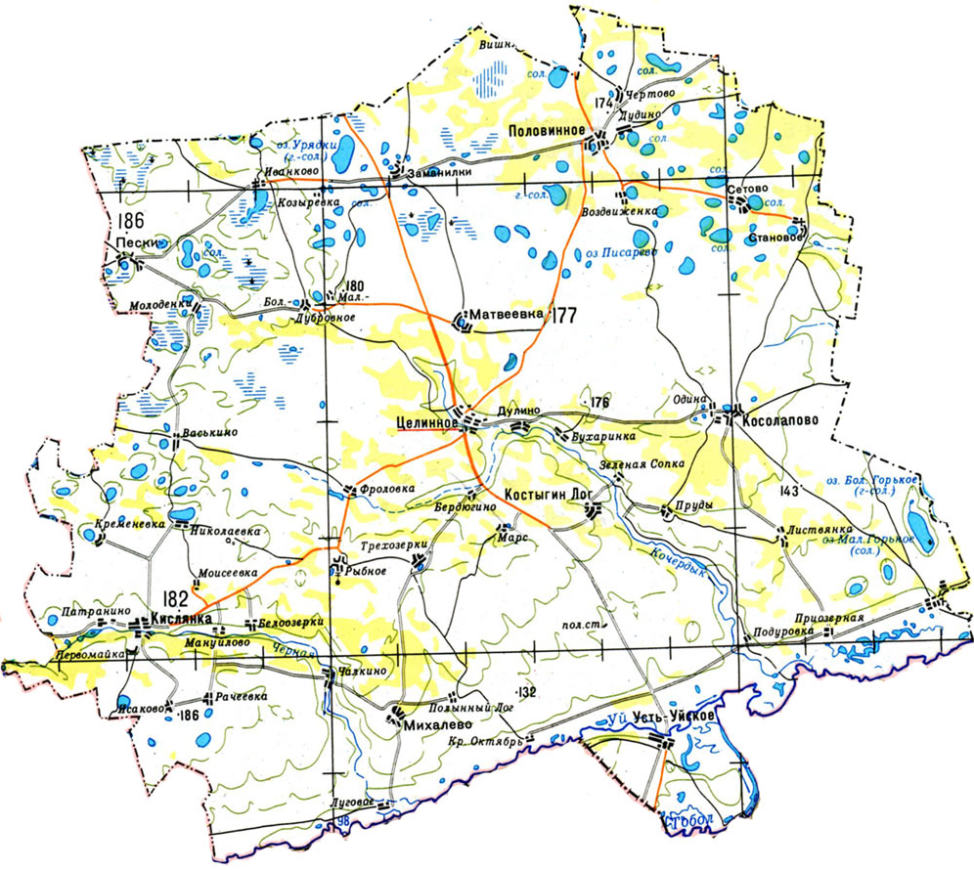 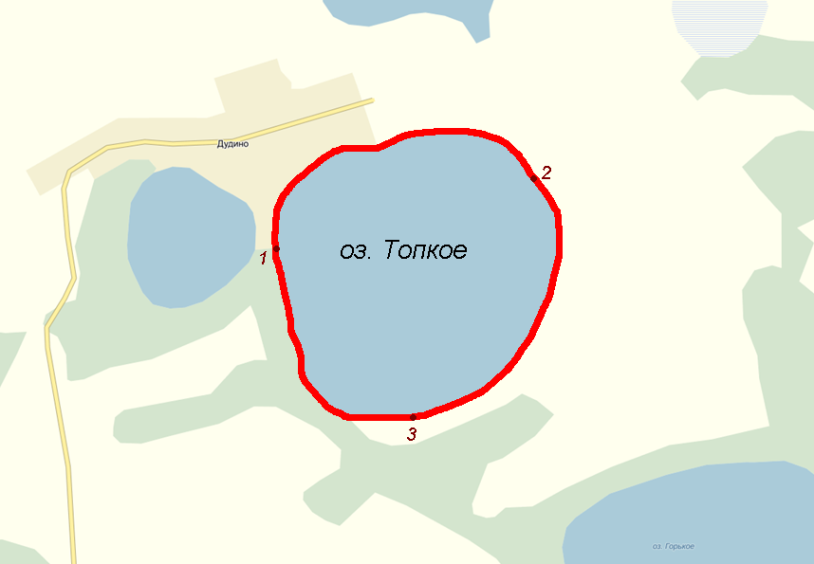 Условные обозначения:
-  Граница рыбоводного
     участка